Гимнастические лестницы и спортивные тренажеры
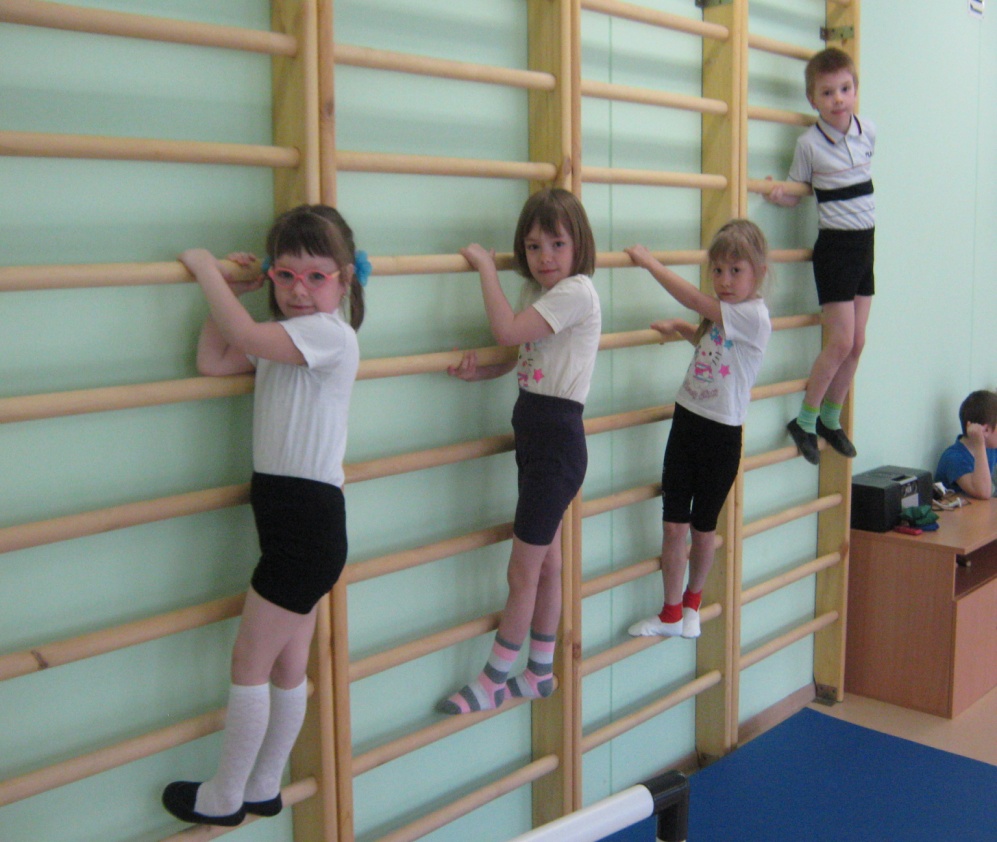 Различные дорожки для профилактики плоскостопия
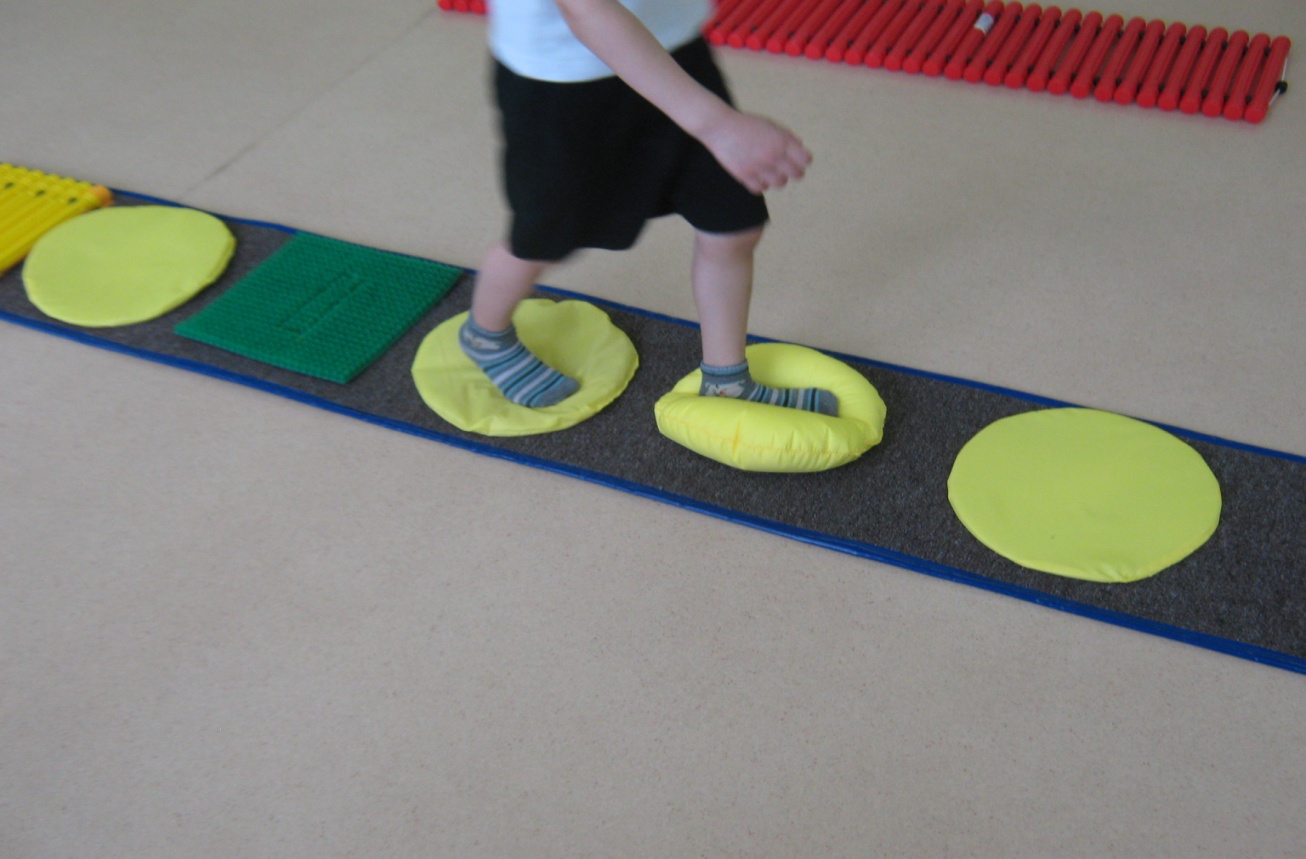 Оборудование для спортивных праздников и развлечений
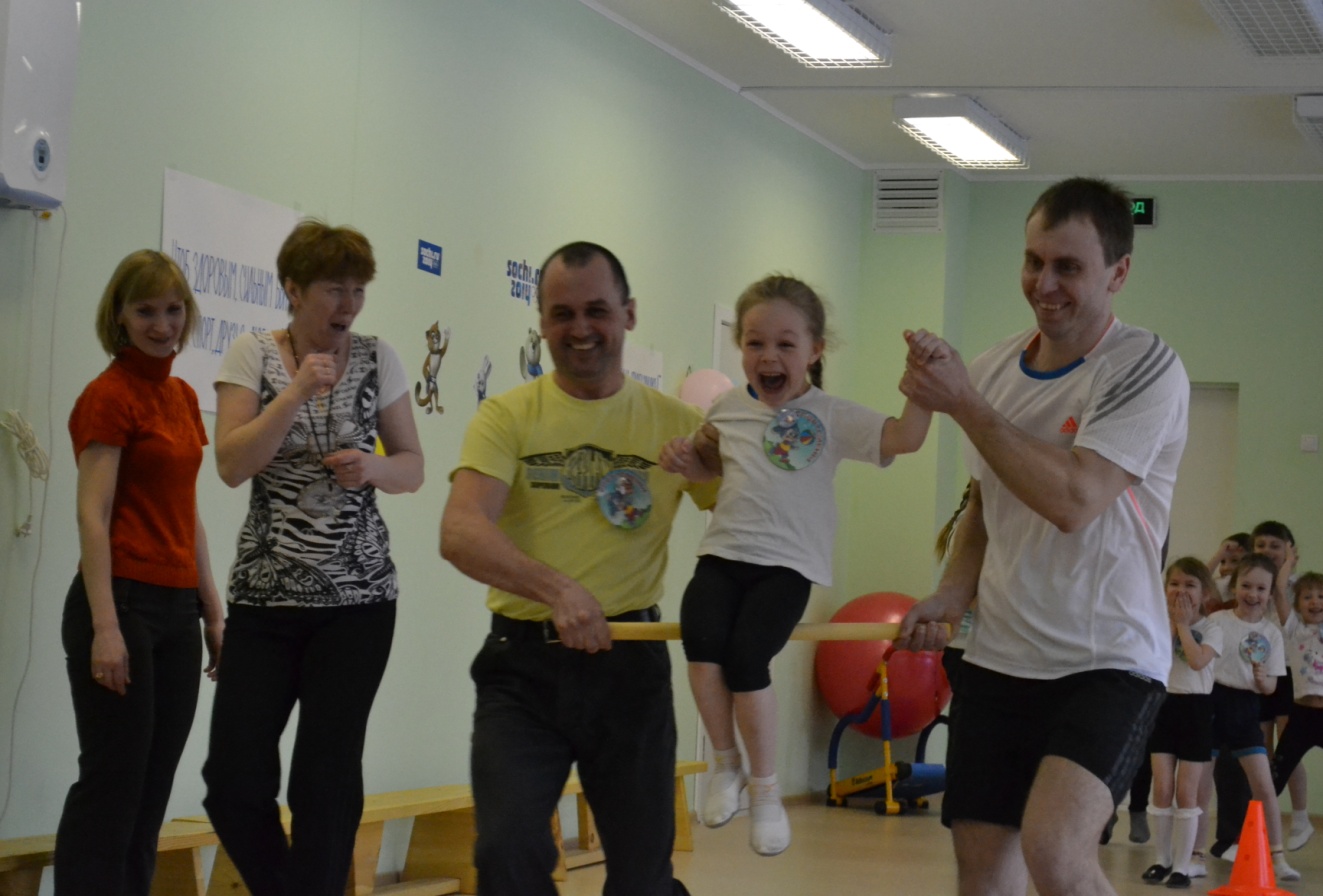 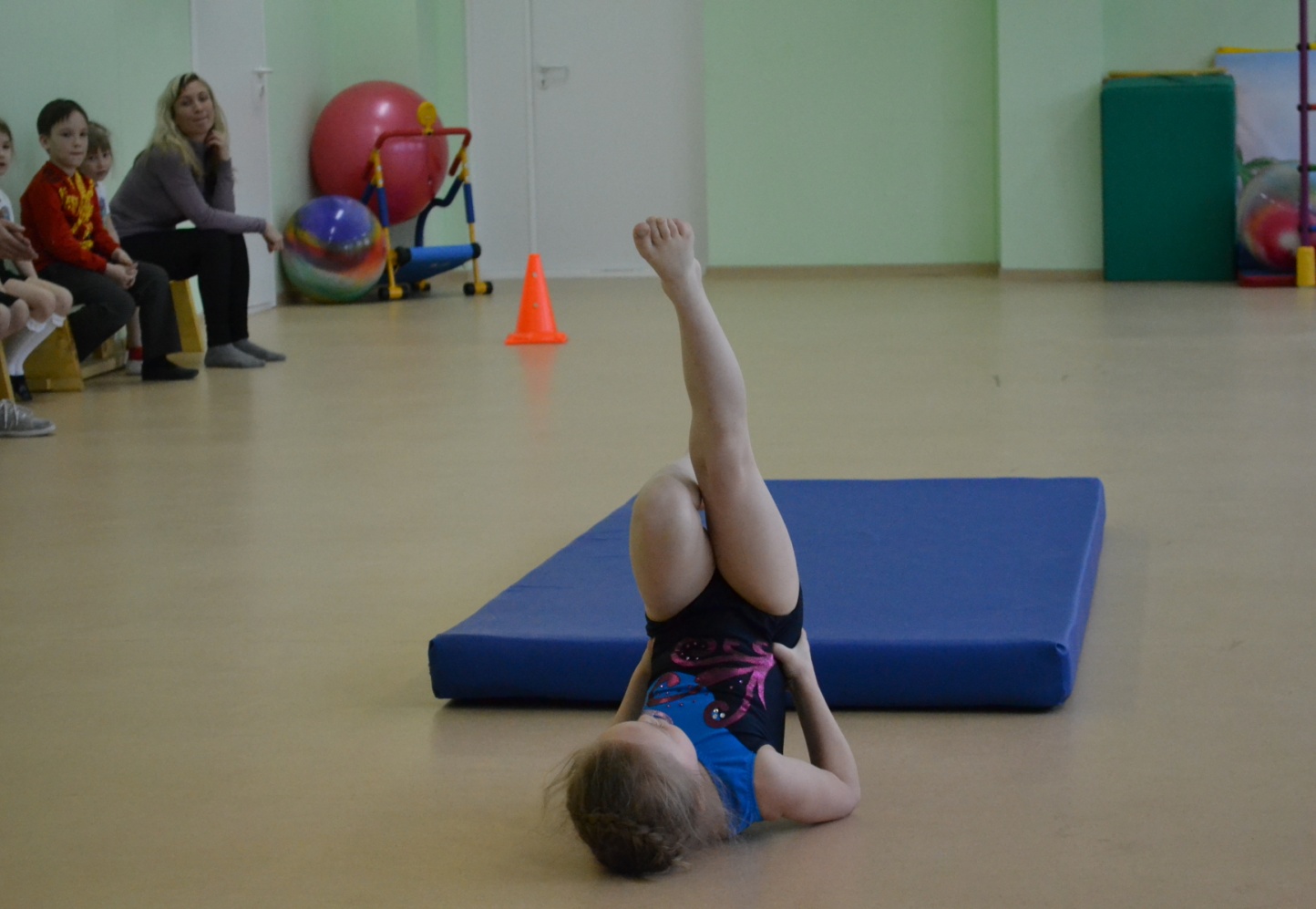